Fluency development
Letter–sound, word and sentence level
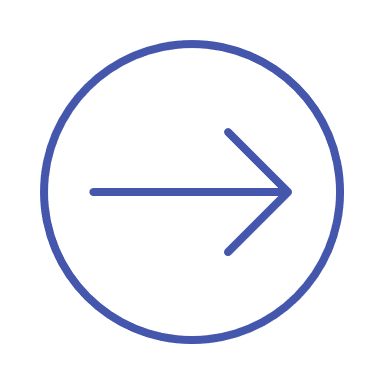 Instructions for teachers are included in the ‘notes’ section under each slide.
Notes for teachers
These example slides show a range of tasks for building fluency. The activities can be used for whole-class or small-group instruction, as well as for independent or paired practice. These slides align with Phases 1–5 of the Literacy Hub phonics progression. Further content for building fluency can be drawn from the Literacy Hub’s decodable words and sentences. 
For whole-class instruction, these slides can be used on screen during a phonics daily review. 
For small-group instruction, these slides can be used on screen or as printed resources to target specific student needs.
For independent practice, tasks should be modelled and practised with the teacher before students are expected to complete the tasks by themselves. 
These slides can be edited to suit student needs, to match a progression or font preference, and to avoid memorisation by students. They can also be printed.
Many of the activities refer to the ‘chin it’ technique in the teacher notes: all students write their response on mini-whiteboards or paper or equivalent. Students hold their response under their chin to show the teacher, allowing for immediate feedback.
Useful links and related reading
Evidence-based fluency instruction, Five from Five.	Literacy Hub phonics progression
Figuring out fluency, Jocelyn Seamer. 		Literacy Hub professional learning on fluency and progress monitoring
ssssss
[Speaker Notes: Practising letter–sound correspondence and formation (single-letter practice)

As whole-class and small-group activity
Model writing the letter inside each letter-shape, while saying the corresponding sound. 
Ask students to write the letter six times on their mini-whiteboard, paper or equivalent, while saying the corresponding sound.
Rove while students complete this task to correct any misconceptions. 

As independent practice
Using a laminated printout of the slide, students use different coloured markers to replicate the above steps as practised with the teacher.]
satpin
[Speaker Notes: Practising letter–sound correspondence and formation (multi-letter practice)

As whole-class and small-group activity
Model writing each letter inside the letter-shapes, while saying the corresponding sound. 
Ask students to write the set of letters on their mini-whiteboard, paper or equivalent, while saying the corresponding sound.
Rove while students complete this task to correct any misconceptions. 

As independent practice
Using a laminated printout of the slide, students use different coloured markers to replicate the above steps as practised with the teacher.]
pit
pit
pit
tip
tip
tip
sit
sit
sit
nap
nap
nap
[Speaker Notes: Blending to read words

As whole-class and small-group activity
Point to the dots under each letter as the students say each letter–sound correspondence.
Run your finger along the arrow as the students blend the sounds for the first two letters. Point to the final dot as students say the final sound.
Run your finger across the arrow as the students read the word fluently. 

As independent practice
Using a printout of the slide, students replicate the above steps as practised with the teacher.]
Blend it
Read it
Write it
sat
sat
sat
pin
pin
pin
tap
tap
tap
nip
nip
nip
[Speaker Notes: Decoding and encoding CVC words (with letter formation support)

As whole-class and small-group activity
Run your finger along the arrow as the students blend the sounds for the first two letters. Point to the final dot as students say the final sound.
Run your finger across the arrow as the students read the word fluently. 
Students say the sounds and write the word on their mini-whiteboard or paper or equivalent, using the slide to prompt correct letter formation.
Students read the word they have written. 

As independent practice
Using a printout of the slide, students replicate the above steps as practised with the teacher.]
Read it
Blend it
Write it
sat
sat
pin
pin
tap
tap
nip
nip
[Speaker Notes: Decoding and encoding CVC words

As whole-class and small-group activity
Run your finger along the arrow as the students blend the sounds for the first two letters. Point to the final dot as students say the final sound.
Run your finger across the arrow as the students read the word fluently. 
Students say the sounds and write the word on their mini-whiteboard or paper or equivalent.
Students read the word they have written. 

As independent practice
Using a printout of the slide, students replicate the above steps as practised with the teacher.]
Read and match
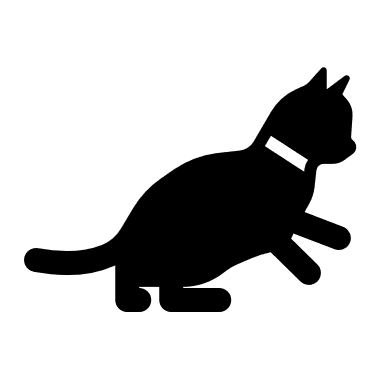 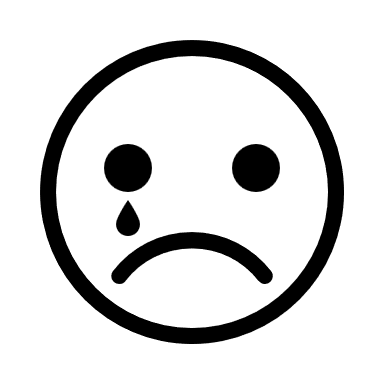 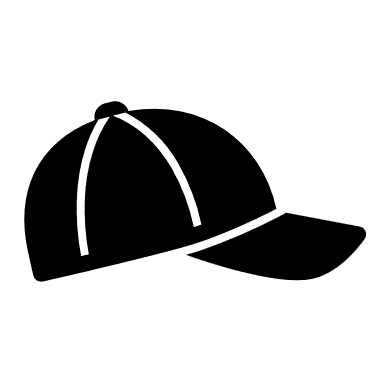 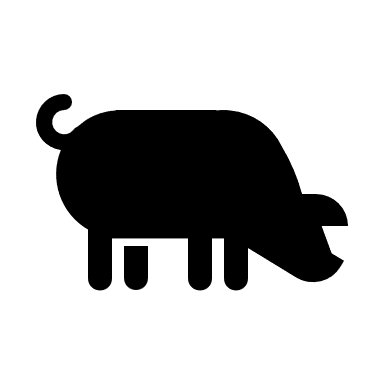 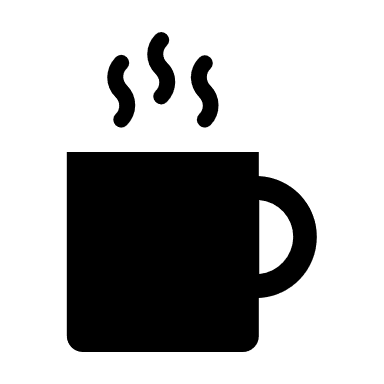 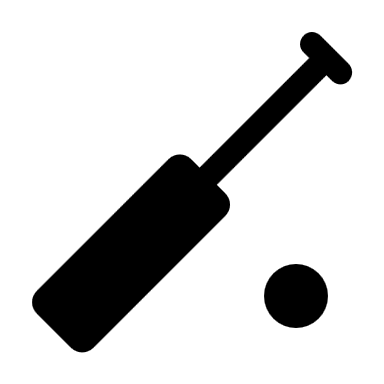 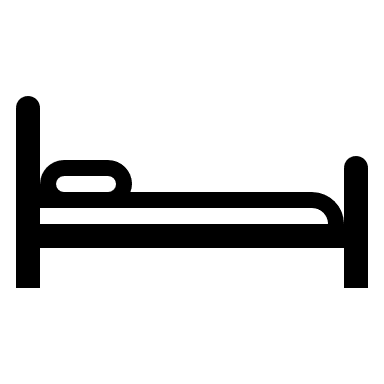 [Speaker Notes: Decoding practice

As whole-class and small-group activity
Point to each word and have students decode the word, sounding out as needed. 
Ask students to identify which picture matches each word.

This activity can also be delivered by pointing to each picture and asking the students to segment the sounds orally and then find the matching word below. 

As independent practice
Using a printout of the slide, students read each word then match it to a picture by drawing a line between them.]
Say and write
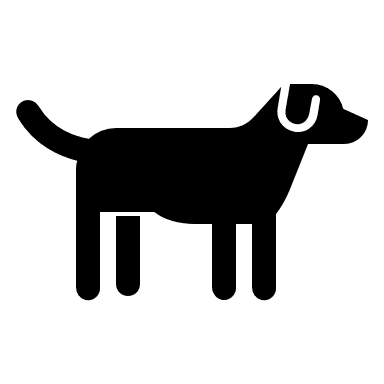 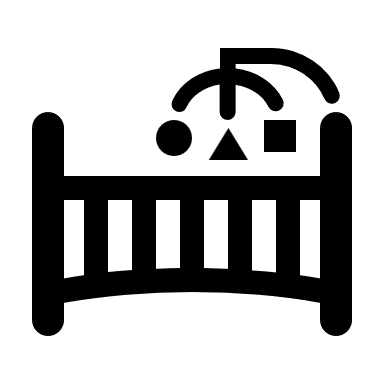 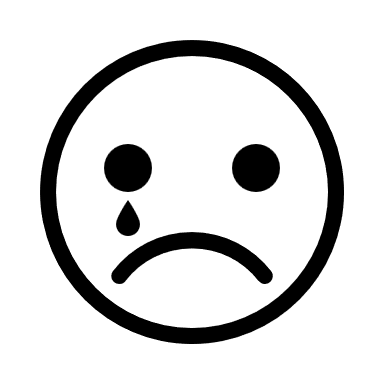 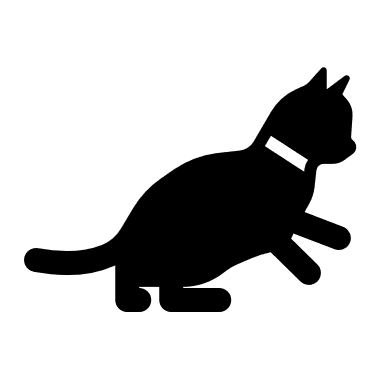 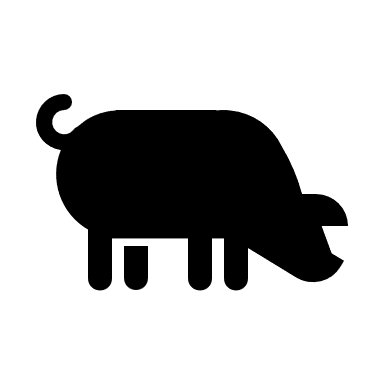 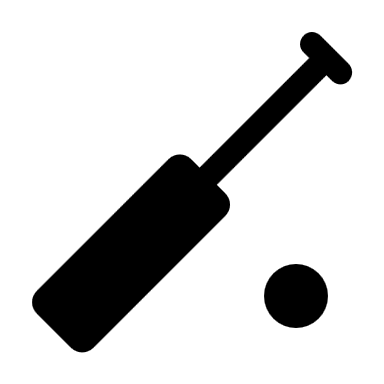 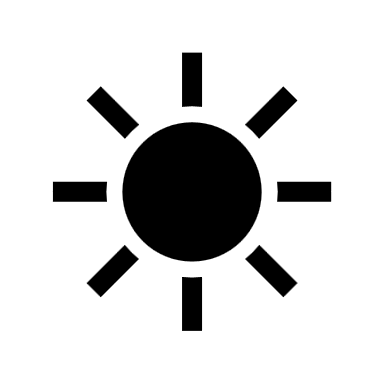 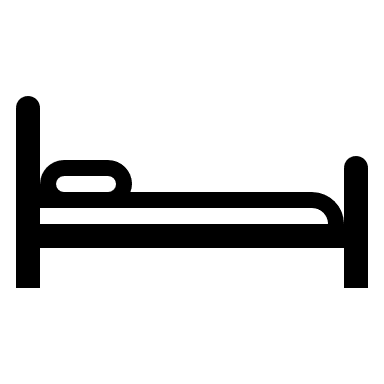 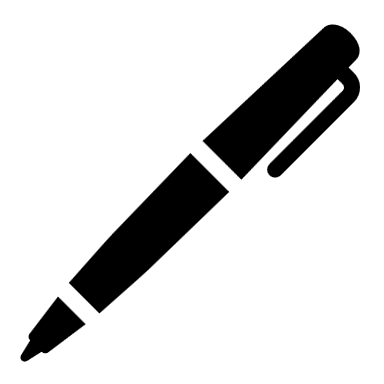 [Speaker Notes: Encoding CVC words

The pictures represent the words cot, sad, dog, cat, pig, bat, sun, bed, pen.

As whole-class and small-group activity
Say the word for each picture, then ask students to repeat the word and segment the sounds. 
Ask students to identify the corresponding letter to represent each sound in the word, and write it on their mini-whiteboard, paper or equivalent.
Ask students to ‘chin it’ (see Slide 2, Notes for teachers). 
Fill in the boxes on the slide with the correct letters and ask students to read the word.

As independent practice
Using a printout of the slide, students replicate the above steps as practised with the teacher.]
e or i?
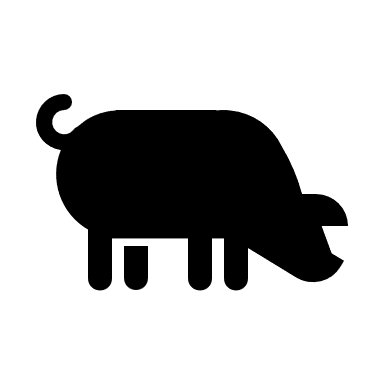 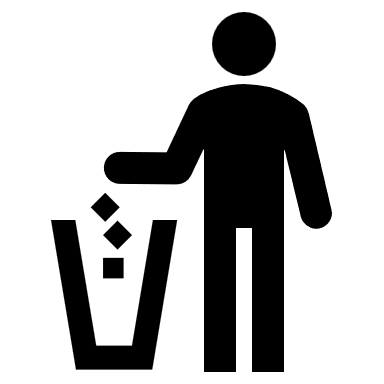 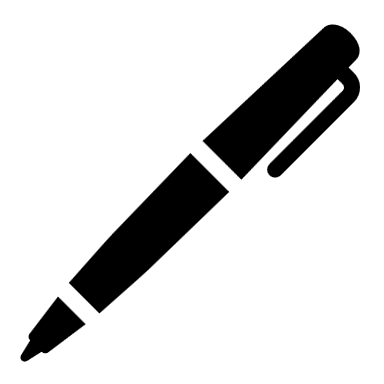 p_n
p_g
b_n
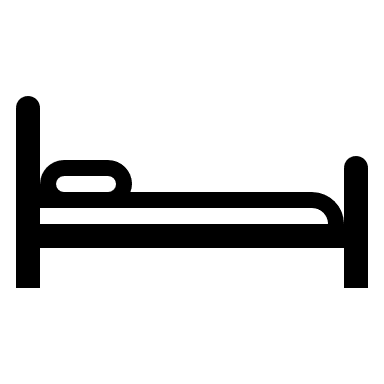 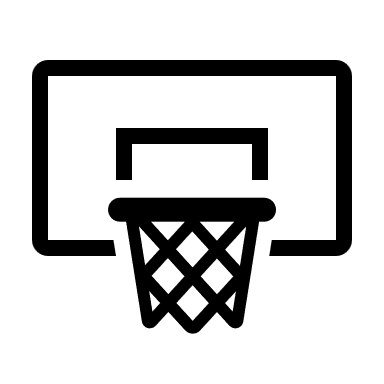 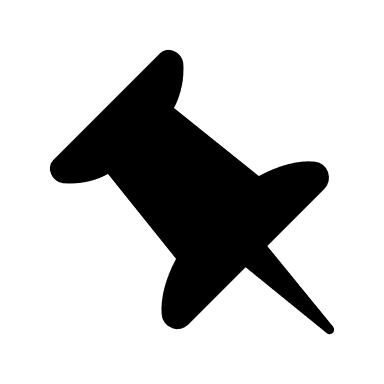 n_t
p_n
b_d
[Speaker Notes: Identifying medial vowels

As whole-class and small-group activity
Point to the letters e and i and ask students to say ‘e says /e/, i says /i/’. Draw students’ attention to their mouth shape as they make each sound. 
Say the word for each picture, then ask students to repeat the word and segment the sounds. 
Ask students to isolate the medial vowel sound, and write it on their mini-whiteboard, paper or equivalent.
Ask students to ‘chin it’ (see Slide 2, Notes for teachers).
Fill in the slide with the correct medial vowel and ask students to read the word.

As independent practice
Using a printout of the slide, students replicate the above steps as practised with the teacher.]
b or d?
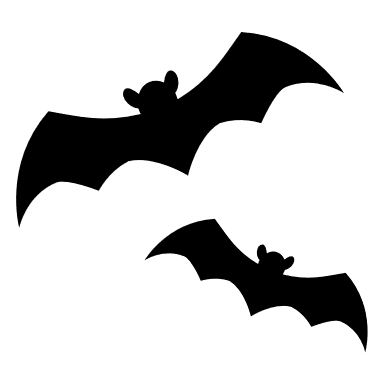 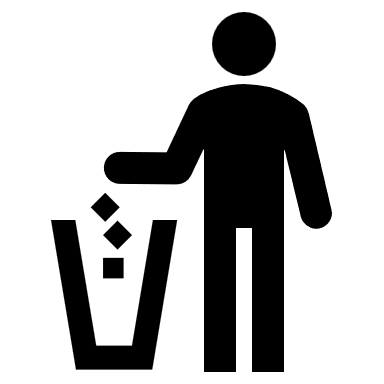 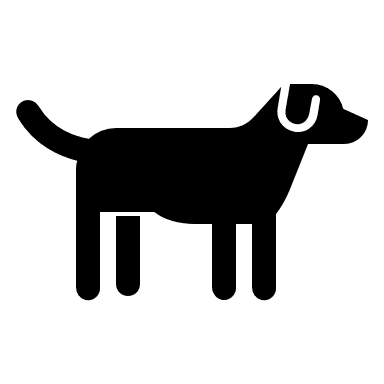 _og
_at
_in
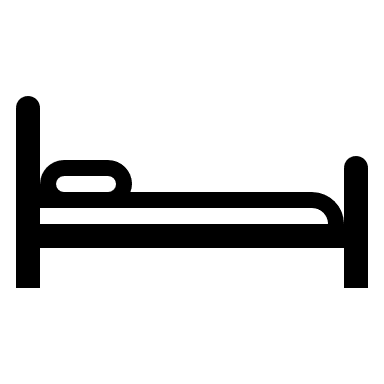 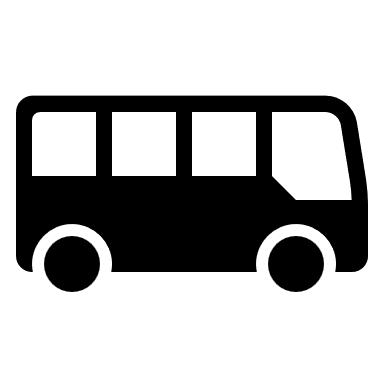 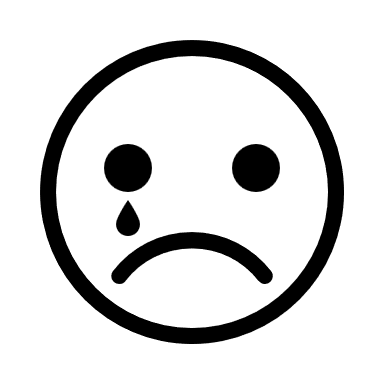 sa_
_us
_e_
[Speaker Notes: Differentiating between the letters b and d

As whole-class and small-group activity
Point to the letters b and d and ask students to say ‘b says /b/, d says /d/’, while writing the letters on their mini-whiteboard, paper or equivalent. Draw students’ attention to the letter formations as they do so. 
Say the word for each picture, then ask students to repeat the word and segment the sounds. 
Ask students to identify whether the word contains the /b/ or /d/ sound, and the position of the sound in the word. 
Ask students to write their answers on their mini-whiteboard, paper or equivalent, and ‘chin it’ (see Slide 2, Notes for teachers). 
Fill in the slide with the correct letter and ask students to read the word.

As independent practice
Using a printout of the slide, students replicate the above steps as practised with the teacher.

See the Literacy Hub’s video on teaching tips for phonics related skills for b and d teaching strategies: https://www.literacyhub.edu.au/search/teaching-tips-for-phonics-related-skills/]
a or u?
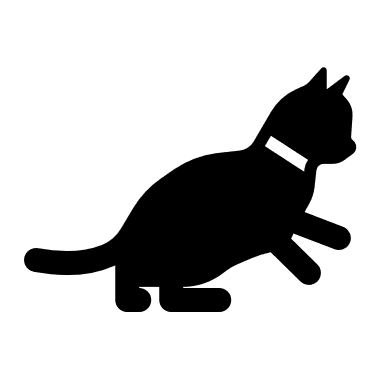 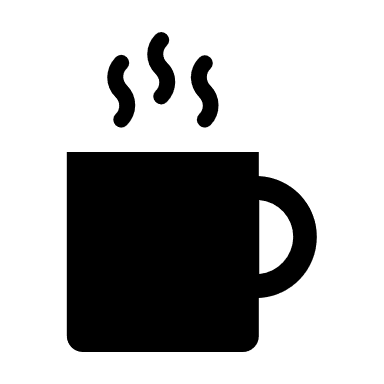 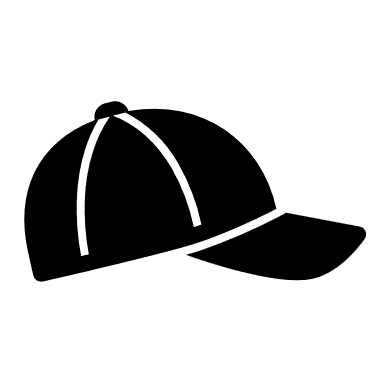 c_t
h_t
m_g
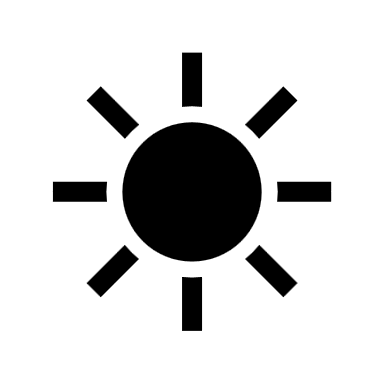 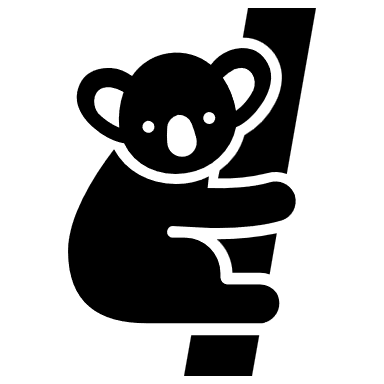 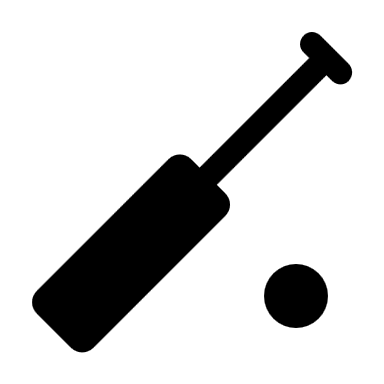 s_n
b_t
h_g
[Speaker Notes: Identifying medial vowels

As whole-class and small-group activity
Point to the letters a and u and ask students to say ‘a says /a/, u says /u/’. Draw students’ attention to their mouth shape as they make each sound. 
Say the word for each picture, then ask students to repeat the word and segment the sounds. 
Ask students to isolate the medial vowel sound, and write it on their mini-whiteboard, paper or equivalent.
Ask students to ‘chin it’ (see Slide 2, Notes for teachers).
Fill in the slide with the correct medial vowel and ask students to read the word.

As independent practice
Using a printout of the slide, students replicate the above steps as practised with the teacher.]
sat
pin
tap
nip
met
can
bed
got
mat
hen
rap
dip
dot
hop
red
fan
[Speaker Notes: Decoding a set of words

As whole-class and small-group activity
For each box, run your finger underneath each word for the students to read. If students are struggling, stop and point to each letter as the students say the corresponding sound, before blending the sounds to read the word. 

Teachers could call on individual students or a groups of students to allow closer monitoring of decoding skills. 

As independent practice
Using a printout of the slide, pairs of students time each other to accurately read through the lists of words in each box.]
Phase 1
t		p		a	
s		n		i
Pat
Pat the
Pat the ant
Pat the ant is
Pat the ant is in
Pat the ant is in the
Pat the ant is in the tin.
in		it		pat
an		sip		nap
pin		sat		tan
[Speaker Notes: Fluency triangles

As whole-class and small-group activity
Point to each letter in the top box and ask students to say the corresponding sound. 
Point to each word in the lower box and ask students to read the word. 
Run your finger under each word on each row of the fluency triangle in descending order. Students read the corresponding text building towards reading the final line fluently. 
Take the slide off the screen. Dictate the letter-sounds and some words in a different order to that shown on the slide. Dictate a decodable sentence that aligns with this phase. Students write their answers on a mini-whiteboard or paper or equivalent. 
Ask students to ‘chin it’ (see Slide 2, Notes for teachers).

As independent practice
Using a printout of the slide, students replicate the above steps as practised with the teacher.

For partner practice, one student from the pair dictates the letters and words, and the sentence from the slide, while their partner writes. At the sentence level, the dictating student reads each line of the fluency triangle top to bottom, while the writing partner adds one word to their sentence at a time, producing one full sentence on their mini-whiteboard, paper or equivalent. Students use the printed slide to check their writing for accuracy.]
Phase 2
My
My pet
My pet rat
My pet rat has
My pet rat has a
My pet rat has a red
My pet rat has a red dot.
h		m		o
d		e		r
on 		den 	rip
mop 	him 	rod
am 	hit		end
[Speaker Notes: See notes from Slide 14.]
Phase 3
The
The big
The big elf
The big elf can
The big elf can bop
The big elf can bop in
The big elf can bop in the
The big elf can bop in the sun.
c		g		b	
u		f		l
bug	cab		gum
fun		lug		act
elf		fig		bun
[Speaker Notes: See notes from Slide 14.]
Phase 4
Kip
Kip can
Kip can pick
Kip can pick up
Kip can pick up the
Kip can pick up the yam
Kip can pick up the yam in
Kip can pick up the yam in the
Kip can pick up the yam in the van.
v		ck		z	
k		y
zip		yak		rev
yes		lock	zag
vet		kid		yuck
[Speaker Notes: See notes from Slide 14.]
Phase 5
The
The wet
The wet fox
The wet fox went
The wet fox went on
The wet fox went on the
The wet fox went on the quick
The wet fox went on the quick jet.
x		j	
q		w
wet	jot		fix
quit	wit		quiz
jet		six		jam
[Speaker Notes: See notes from Slide 14.]
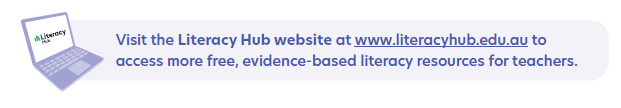